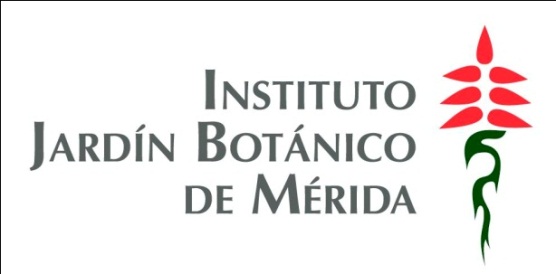 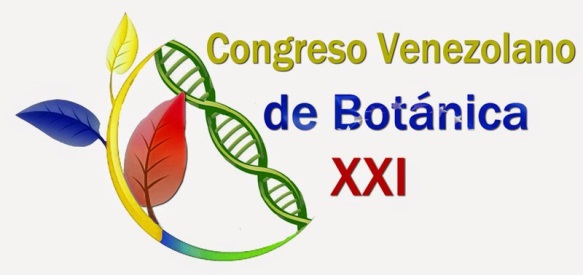 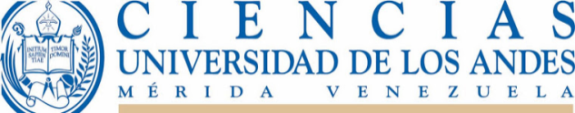 Musgos de bosques andinos de los alrededores de Mérida: distribución altitudinal y su posible uso para monitoreo de cambio climático
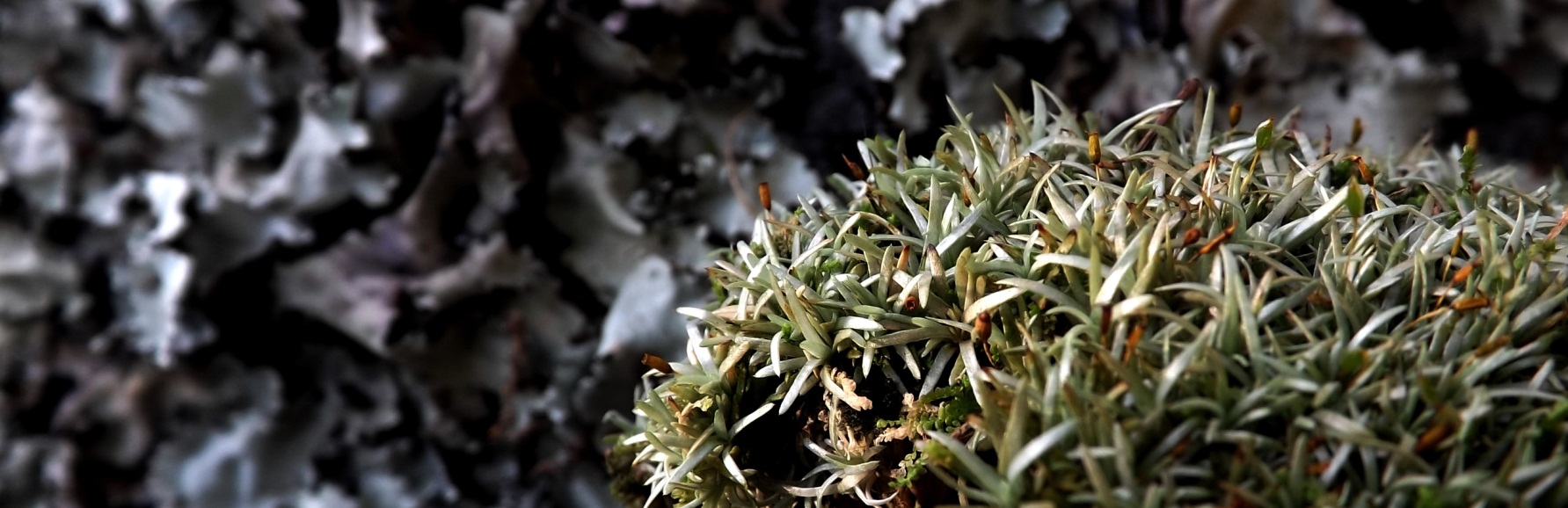 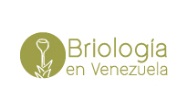 www.briologiaenvenezuela.com.ve
Octoblepharum albidum Hedw.
Br. Jesús F. Delgado        Dra. Yelitza León Vargas       Lic. María Silvina Ussher
El grupo de briólogos del Instituto Jardín Botánico de Mérida
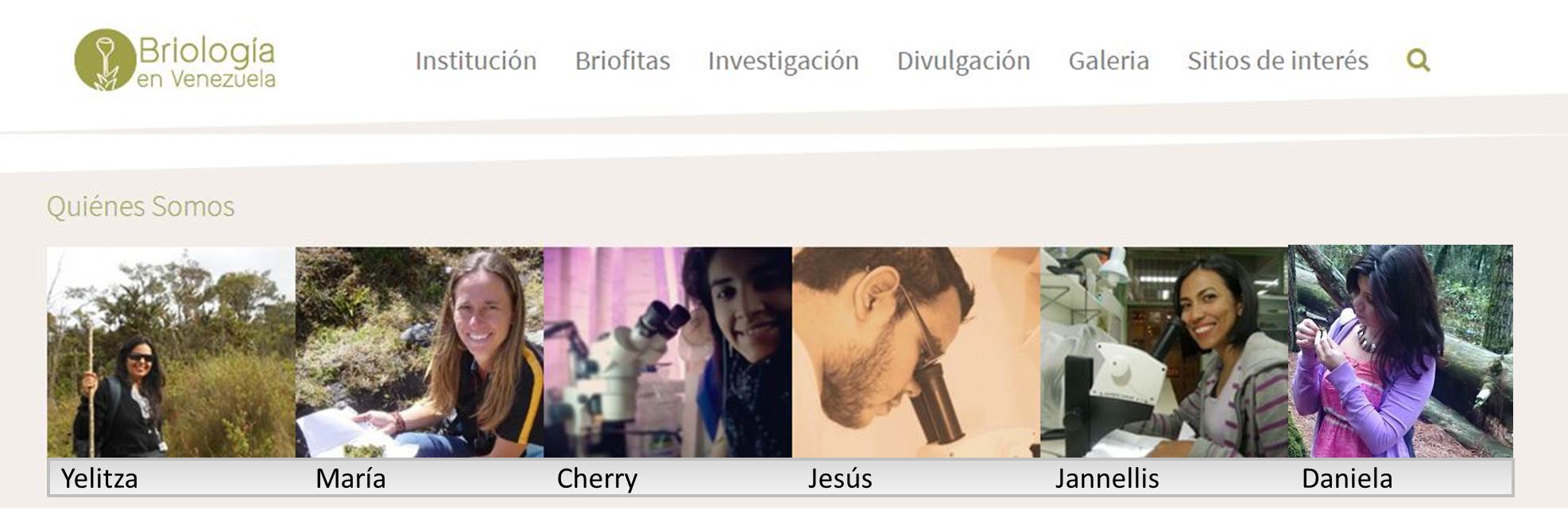 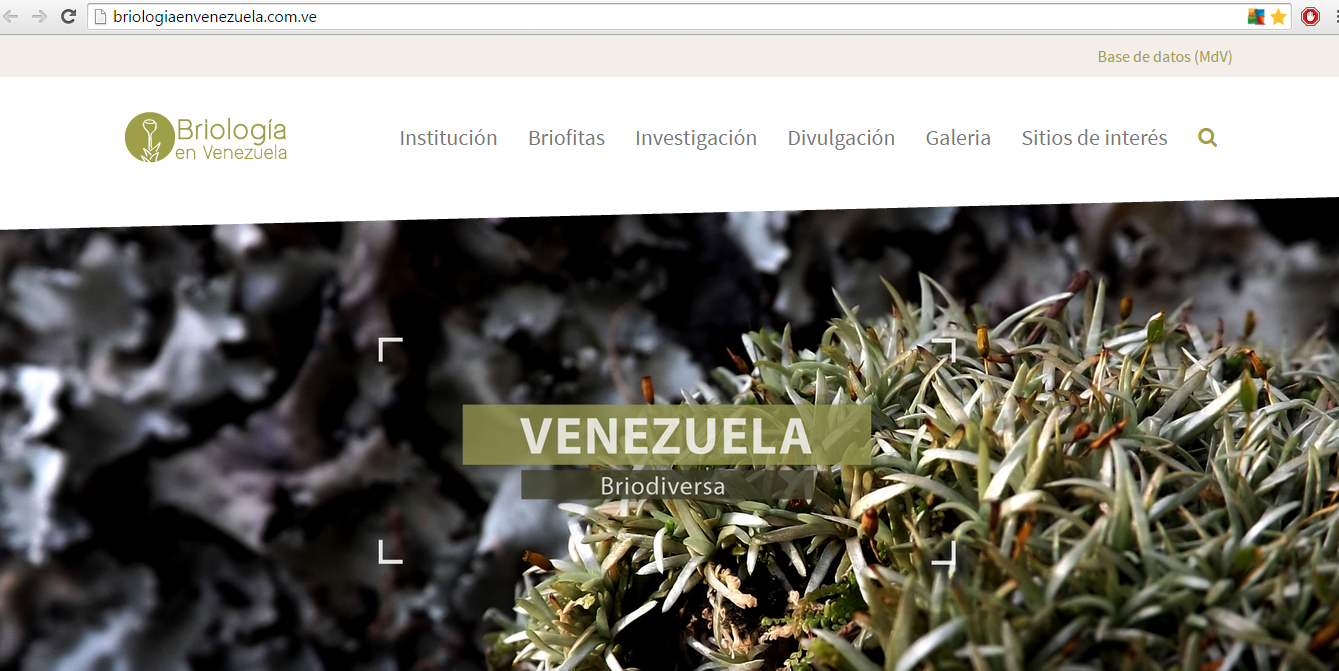 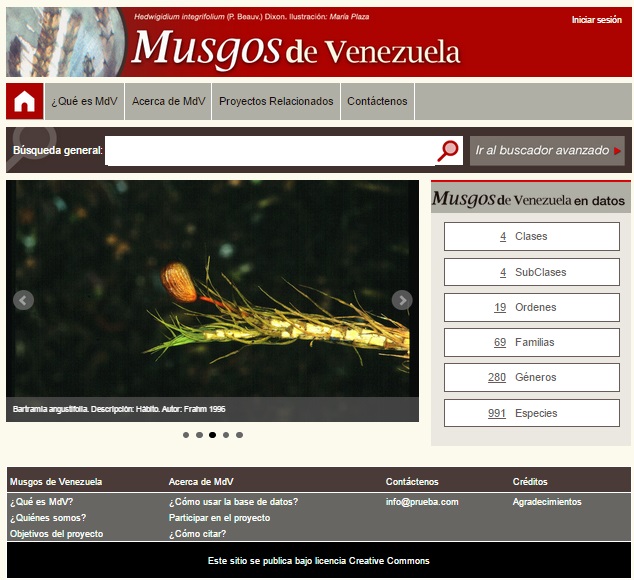 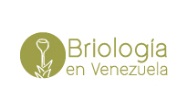 [Speaker Notes: El grupo de briólogos del IJBM se ha dedicado en los últimos años a]
Los musgos
Importancia de los musgos
Primeros colonizadores en ambientes desprovistos de vegetación
Proveedores naturales del recurso hídrico (adsorción y retención)
Detienen la erosión
Refugio de pequeños animales
Favorecen la germinación de semillas
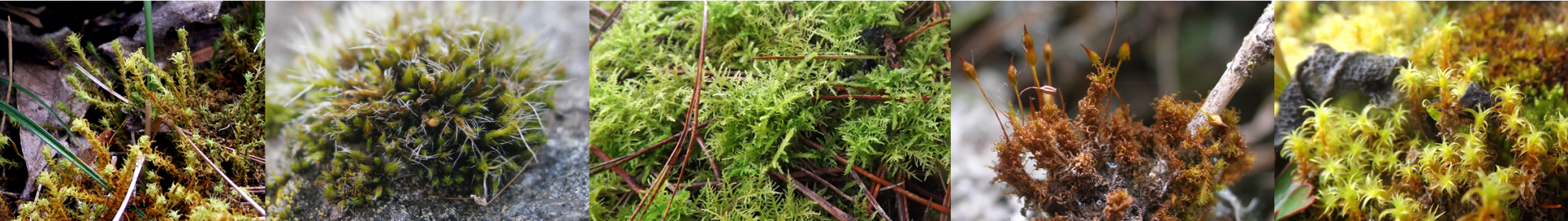 Frahm y Gradstein (1991) han propuesto que las briofitas en general, podrían ser buenos elementos para la zonificación altitudinal de las montañas tropicales
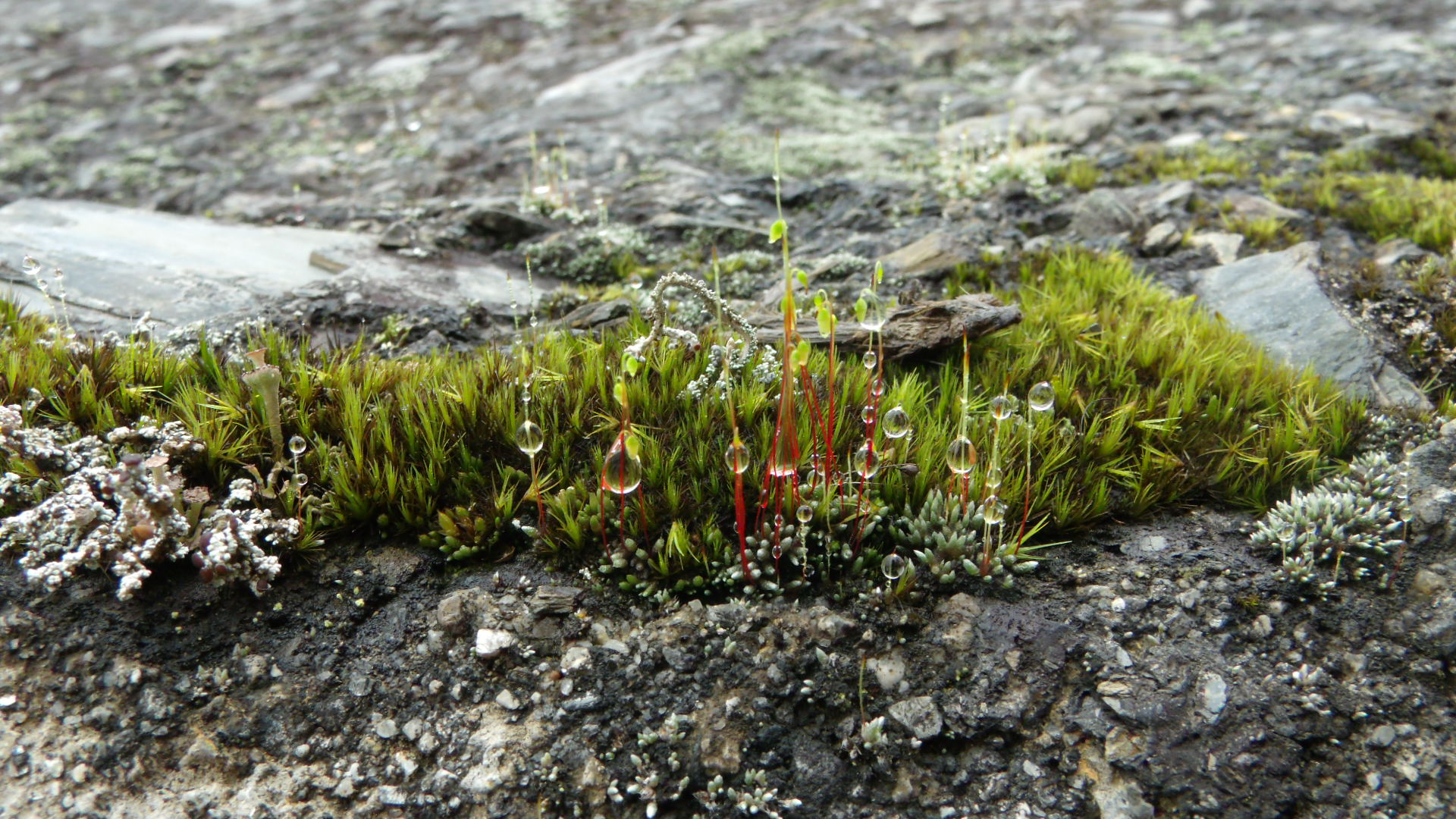 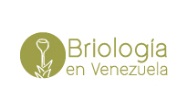 Distribución de musgos: Zonificación
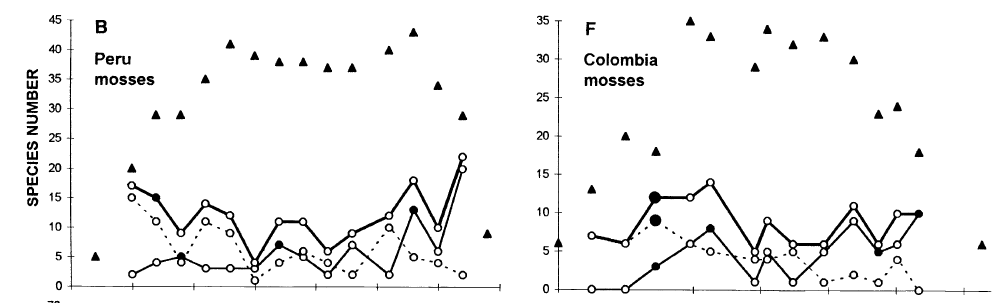 Figura 1. Número total de especies de musgos (triángulos) en un gradiente altitudinal (Fuente: Kessler, 2000)
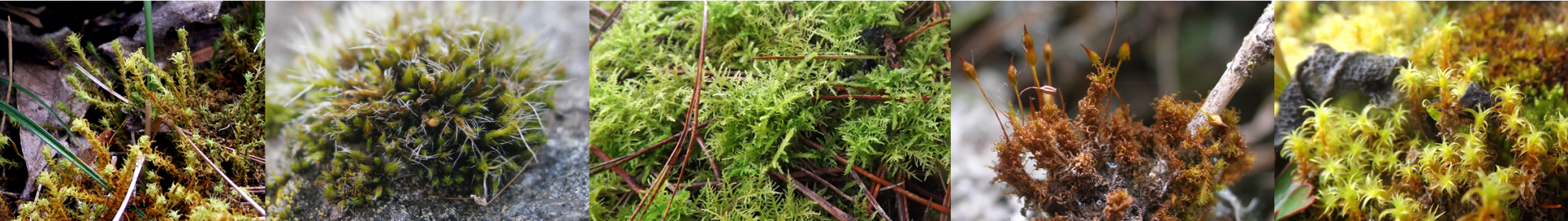 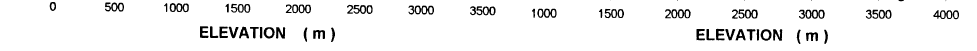 Grimmia cf. navicularis
Macromitrium aureum
Leptodontium flexifolium
Leptodontium viticulosoides
Thuidium peruvianum
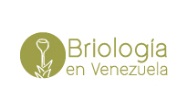 Distribución de musgos: Zonificación
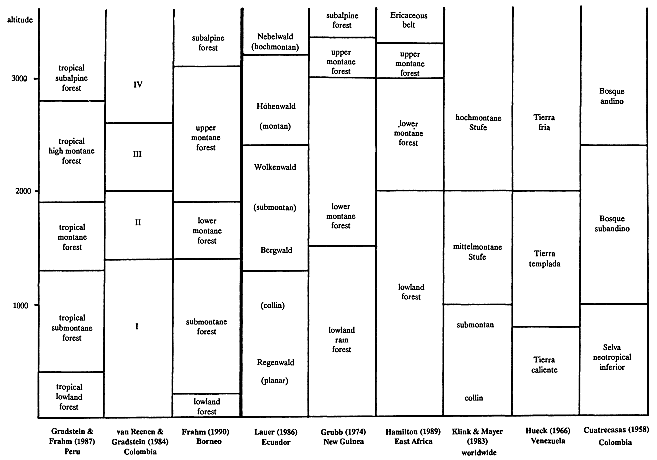 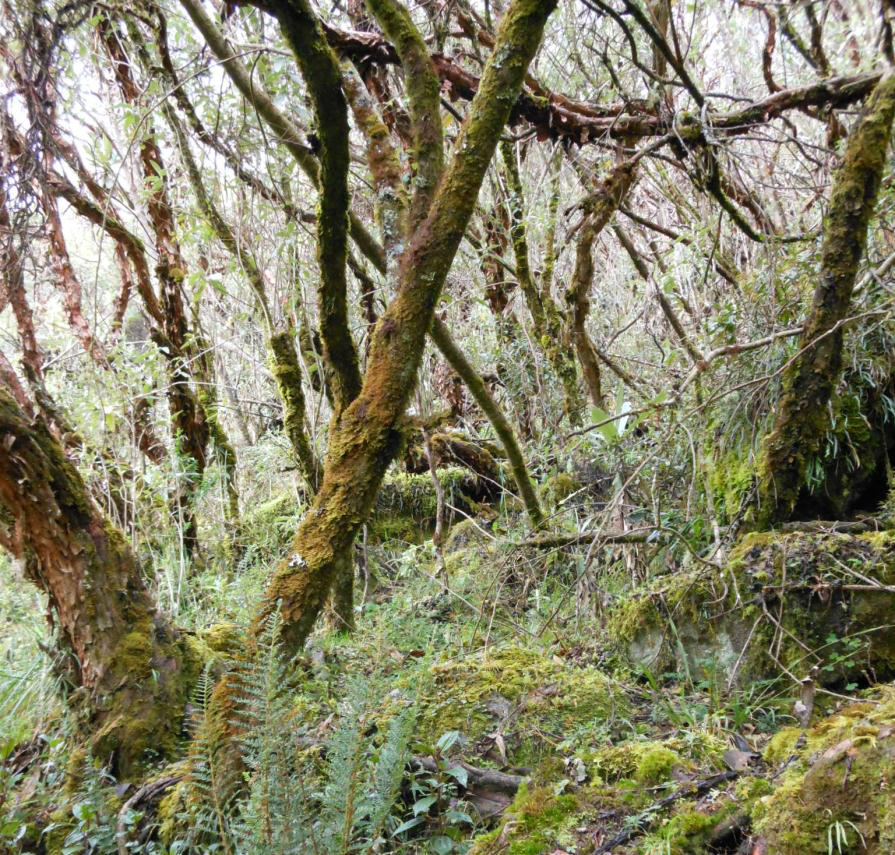 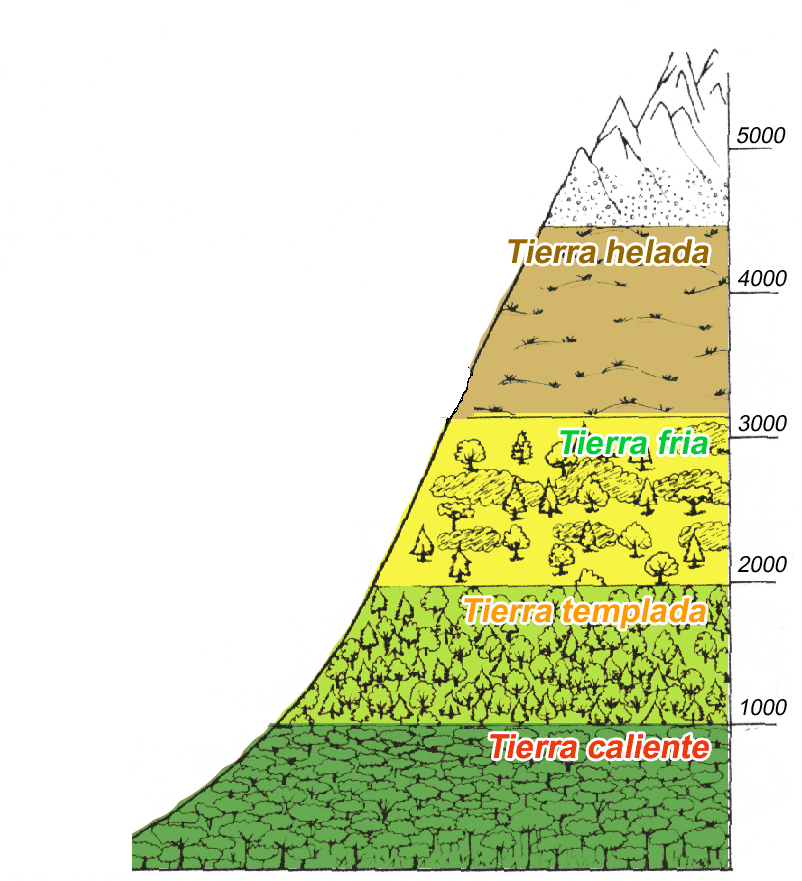 Desierto nival
Páramo Altiandino
Páramo Andino
Selva Nublada Montana Alta
Selva Nublada Montana Baja
Selva Húmeda Submontana
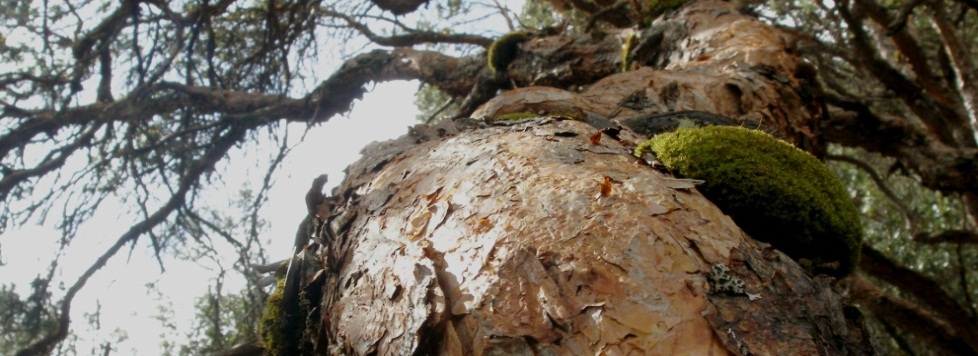 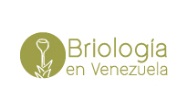 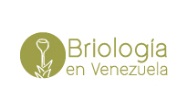 Figura 2. Esquemas de zonificación florística a partir de inventarios de briofitas
(Fuente: Frahm & Gradstein, 1991)
Metodología
Metodología
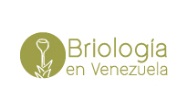 Metodología
Distribución altitudinal de musgos de 4 bosques de los alrededores de Mérida
Compendio de datos
Flora en bosques de Polylepis sericea Wedd. en Loma Redonda, Sistema teleférico de Mérida (León, 1991)
Diversidad de briofitas epifitas en un bosque montano en Los Andes Venezolanos (León, 2001)
Musgos terrestres del bosque nublado de la Sierra Nevada de Mérida (Ussher, 2003)
Flora vascular y Bryophyta (musgos) de un bosque de Polylepis sericea Wedd, ubicado en la Sierra de La Culada, estado Mérida (Delgado, 2015)
Altitud: 2300 - 4100 m de altitud. 
Años de muestreo: 1991, 2001, 2003 y 2014
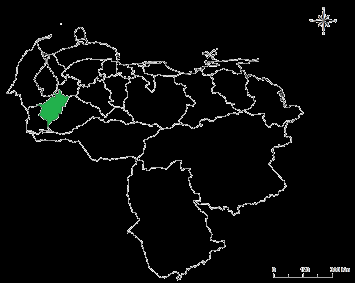 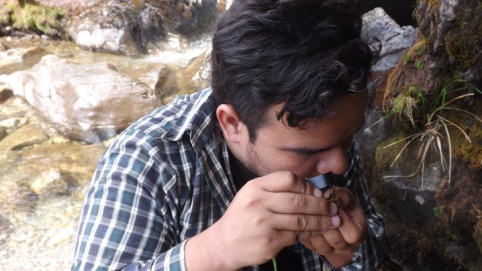 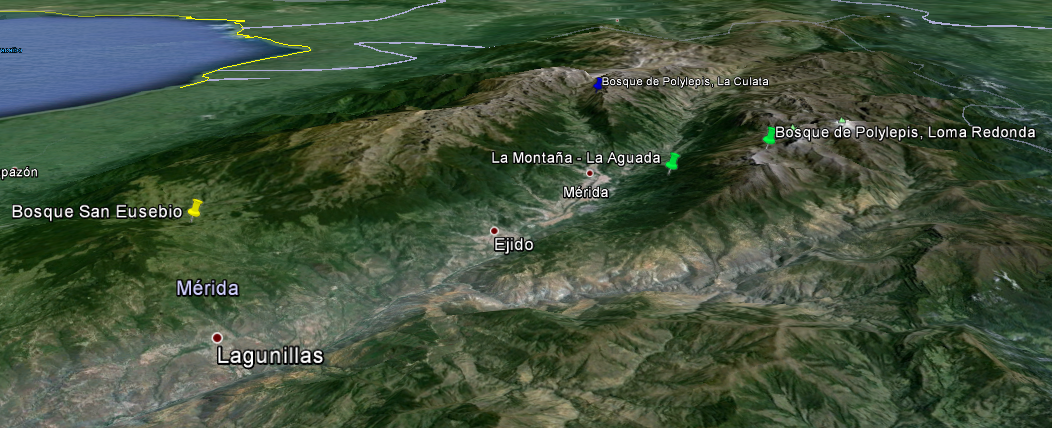 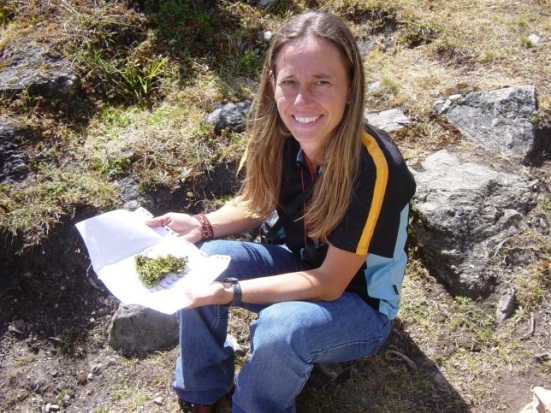 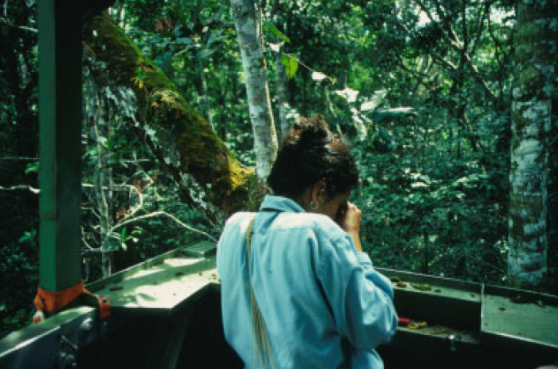 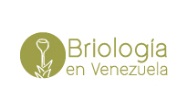 Figura 2. Ubicación relativa de los sitios de muestreo
Los musgos en bosques andinos
4100 m
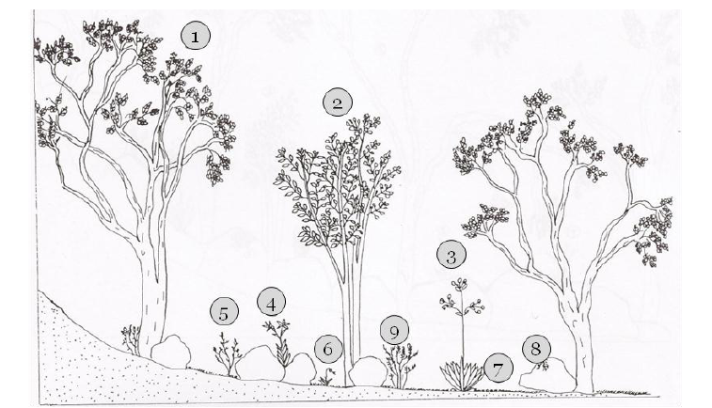 Figura 3. Esquemas de la ubicación de los bosques y su Fisionomía
Dominado por P. sericea Wedd. – Gynoxys meridana Cuatrec.
3618m
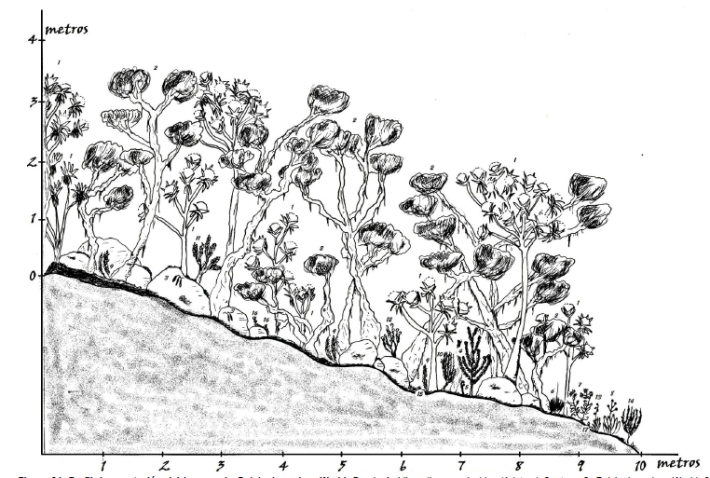 2500 m
Dominado por Polylepis sericea Wedd. – Libanothamnus lucidus (Aristeg.) Cuatrec.
2300 m
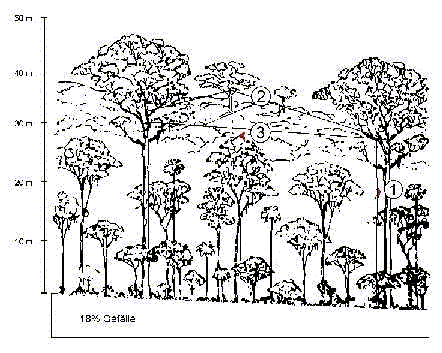 Dominado por Weinmannia glabra L.f. (Cunoniaceae), Clusia
trochiformis Vesque (Guttiferae) y Hedyosmum crenatum
Occhioni. Predominan las Lauraceae, Orchidaceae y Bromeliaceae
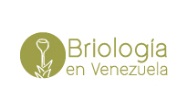 Dominado por Retrophyllum rospigliosii (Pilg.) C.N.Page
Metodología
Resultados
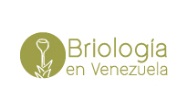 Los musgos en bosques andinos
Boque Polylepis sericea (Sierra Nevada)
Boque Polylepis sericea (La Culata)
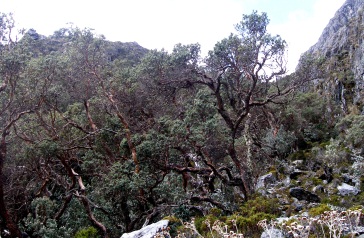 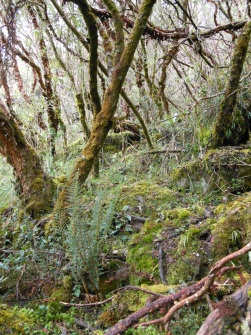 26 géneros
33 especies
4000




3000




2000




1000

   0
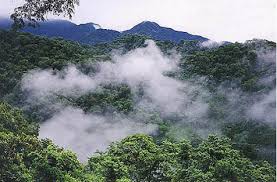 37 géneros
52 especies
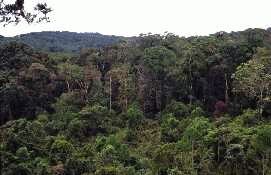 La Montaña – La Aguada
44 géneros
80 especies
La Carbonera
48 géneros
72 especies
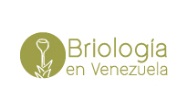 Sierra Nevada de Mérida                                            Sierra del Norte
Figura 4. Ubicación altitudinal de los bosques, número de géneros y especies
Los musgos en bosques andinos
Tabla 1. Número de taxa por cada bosque muestreado
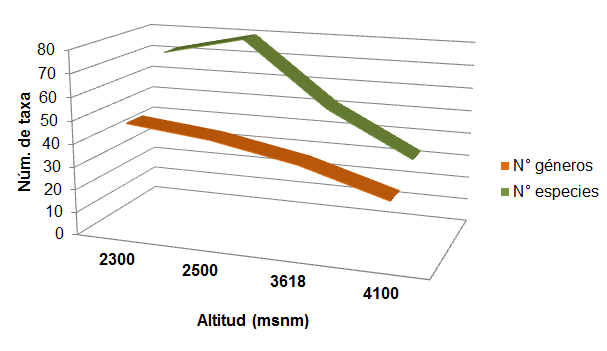 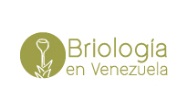 Figura 5. Número de taxa por cada bosque muestreado
Los musgos en bosques andinos
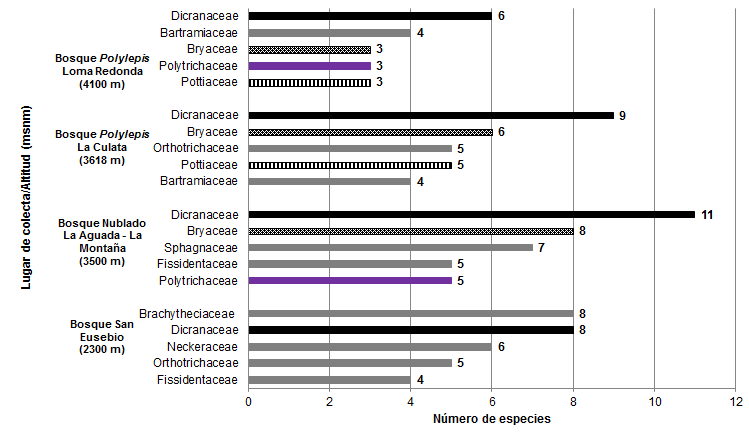 Figura 6. Familias representativas de los bosques
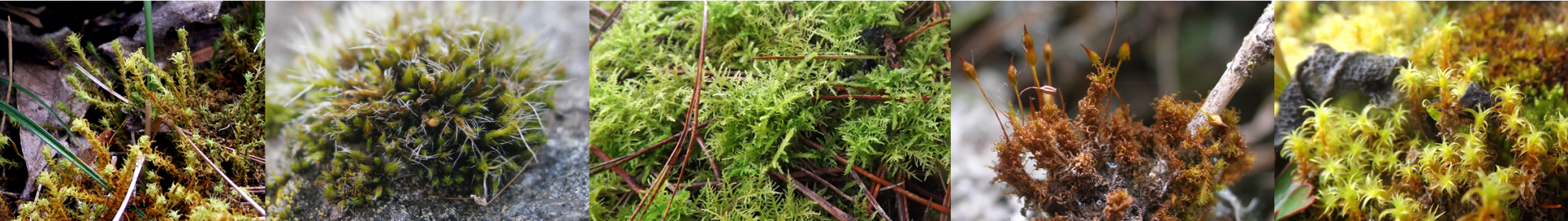 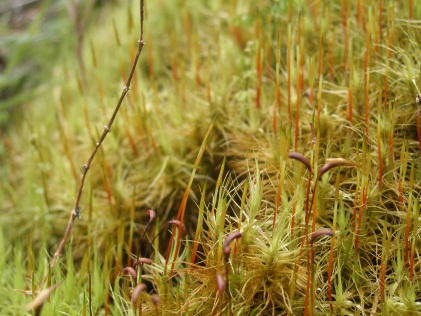 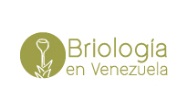 Los musgos en bosques andinos
Tabla 2. Porcentaje de especies compartidas entre los bosques
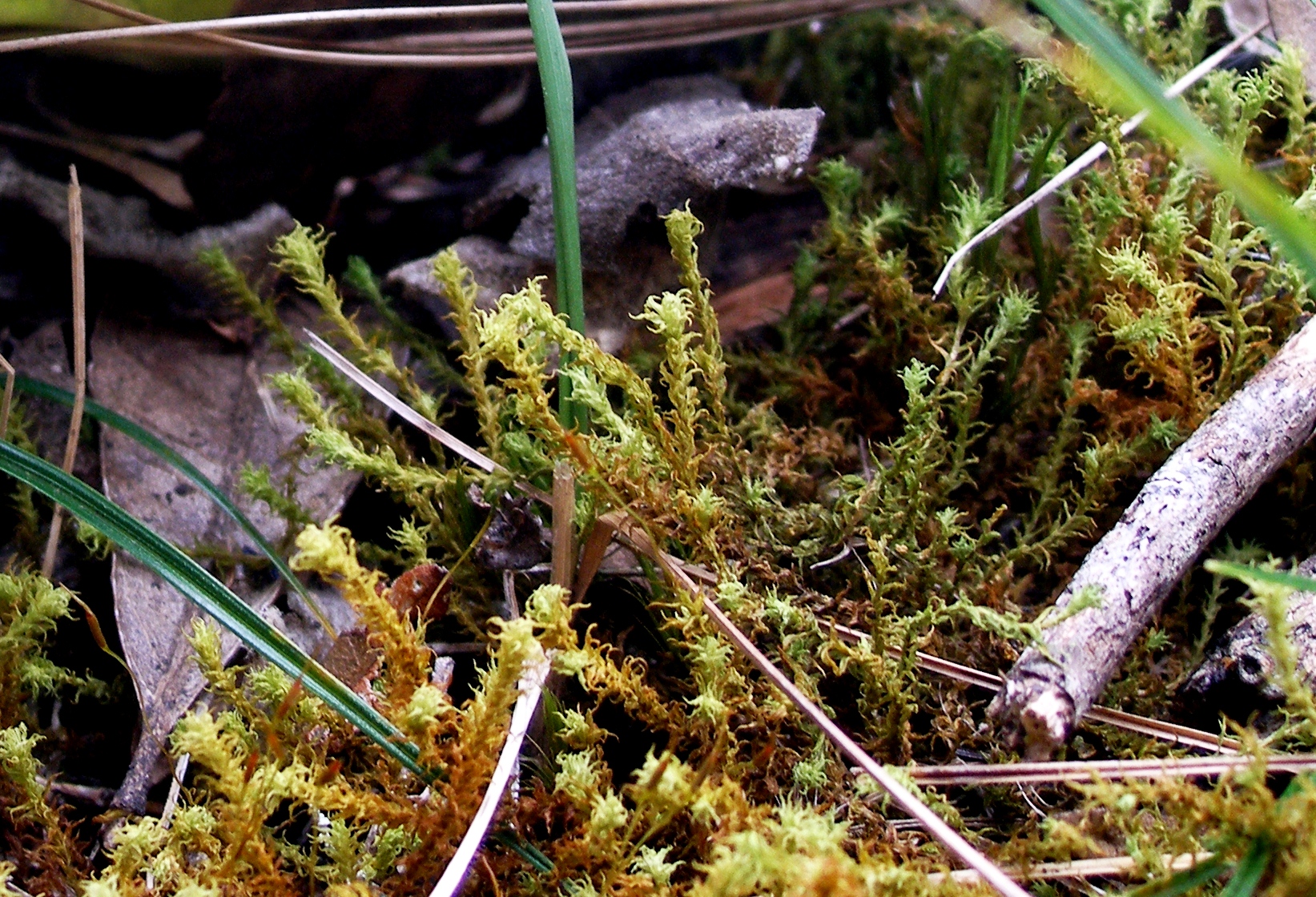 16% de las especies
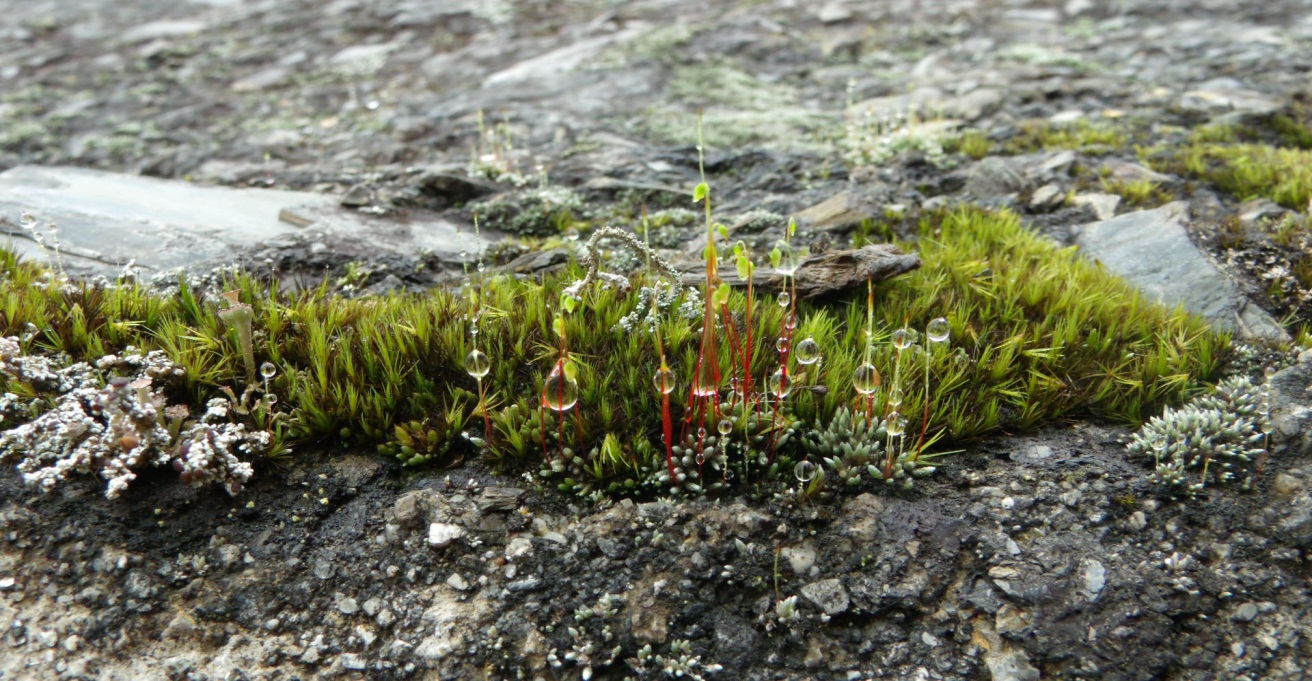 4100
3618
18% de las especies
28% de las especies
2500
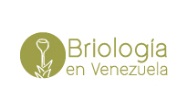 2% de las especies
2300
Los musgos en bosques andinos
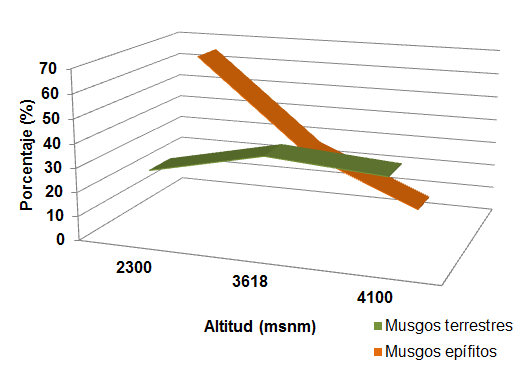 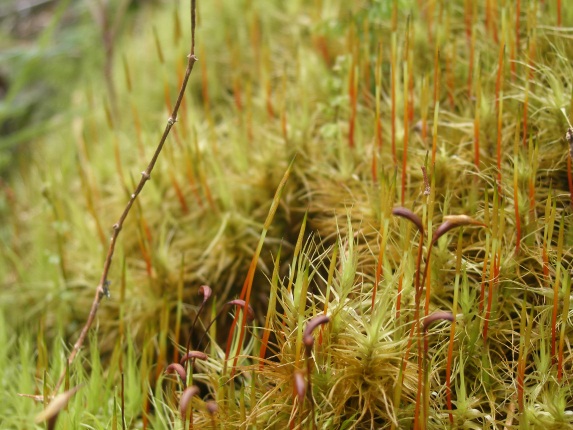 Dicranum frigidum (Dicranaceae)
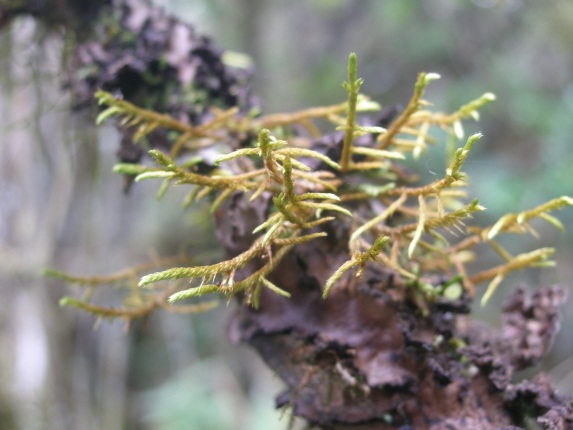 Cryphaea polycarpa (Cryphaeaceae)
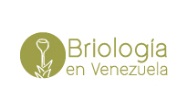 Figura 7. Porcentaje de musgos terrestres y epífitos a lo largo del gradiente altitudinal
Los musgos en bosques andinos
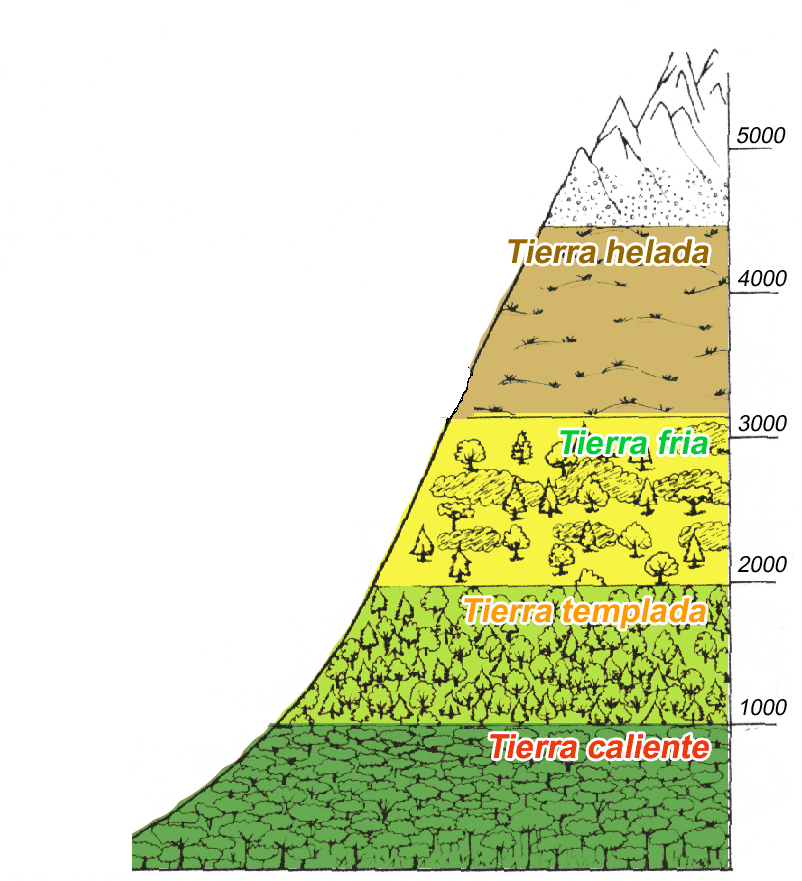 Tabla 3. Listado de especies bosques nublados
Desierto nival
¿?
Páramo Altiandino
Páramo Andino
Selva Nublada Montana Alta
Selva Nublada Montana Baja
Selva Húmeda Submontana
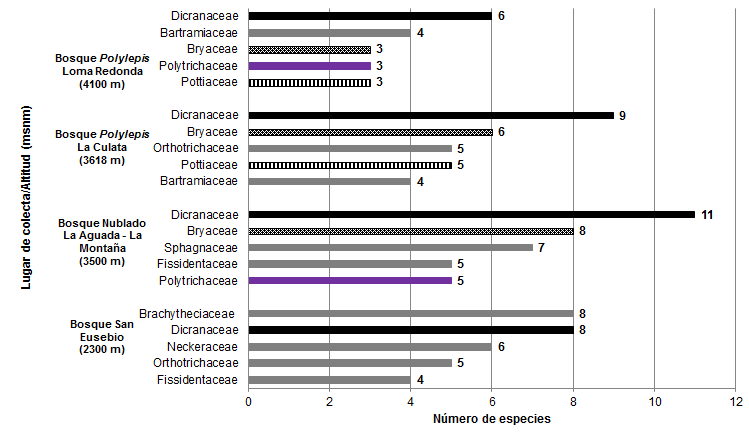 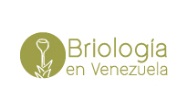 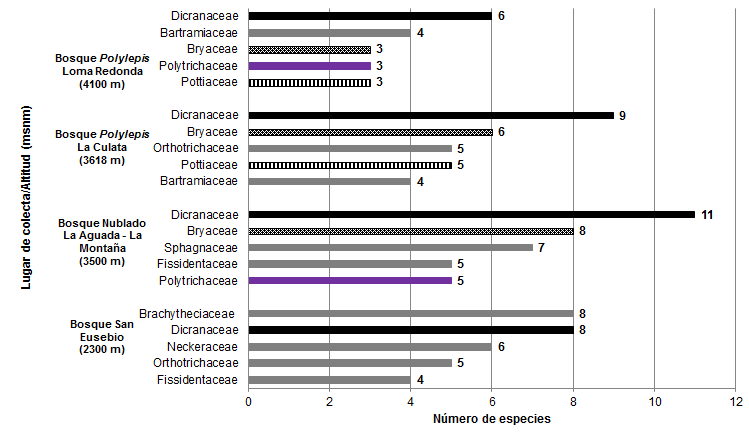 Los musgos en bosques andinos
¿?
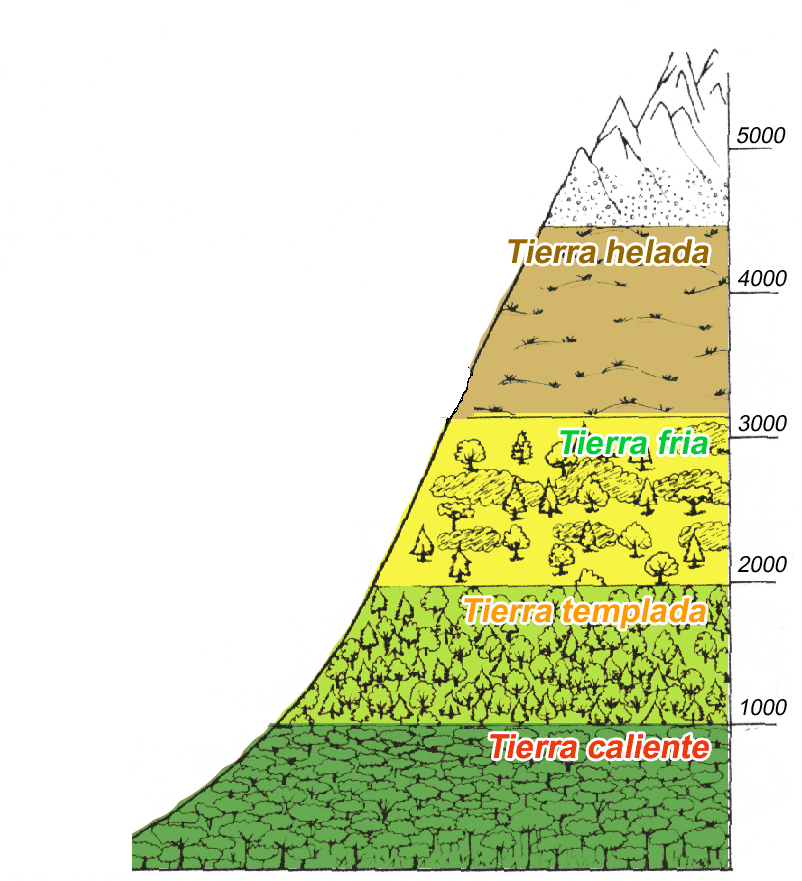 Desierto nival
Tabla 4. Listado de las especies de bosques que podrían verse afectadas por el cambio climático
Páramo Altiandino
Páramo Andino
Selva Nublada Montana Alta
Selva Nublada Montana Baja
Selva Húmeda Submontana
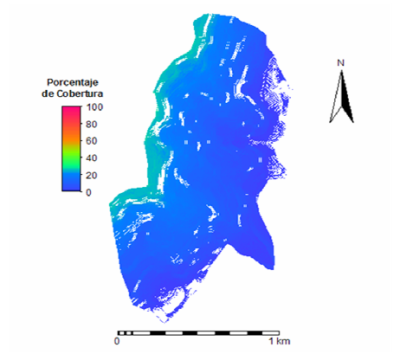 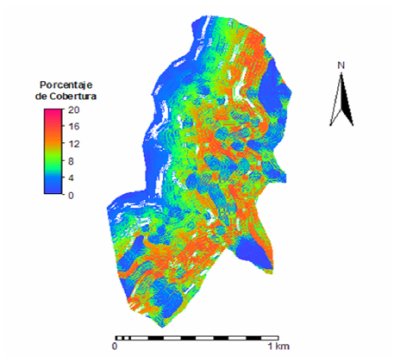 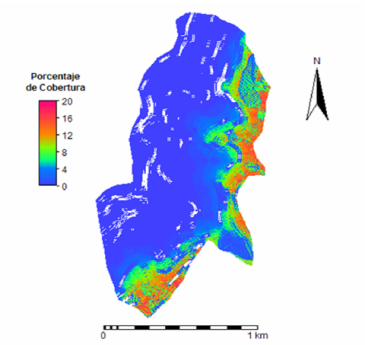 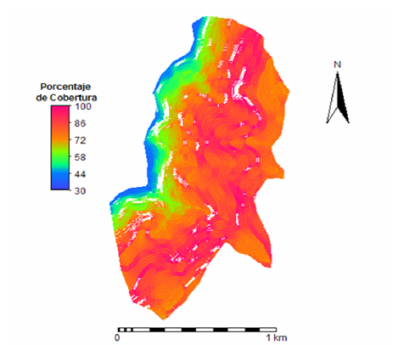 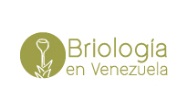 Los musgos en bosques andinos
Perspectivas…
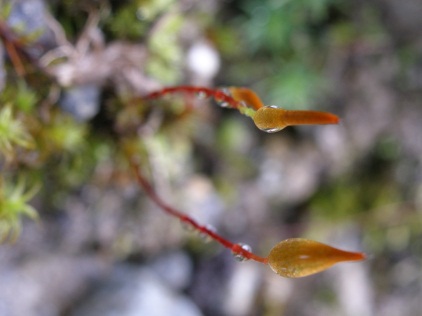 Uso de los musgos para la zonificación altitudinal

Musgos indicadores de cambio climático
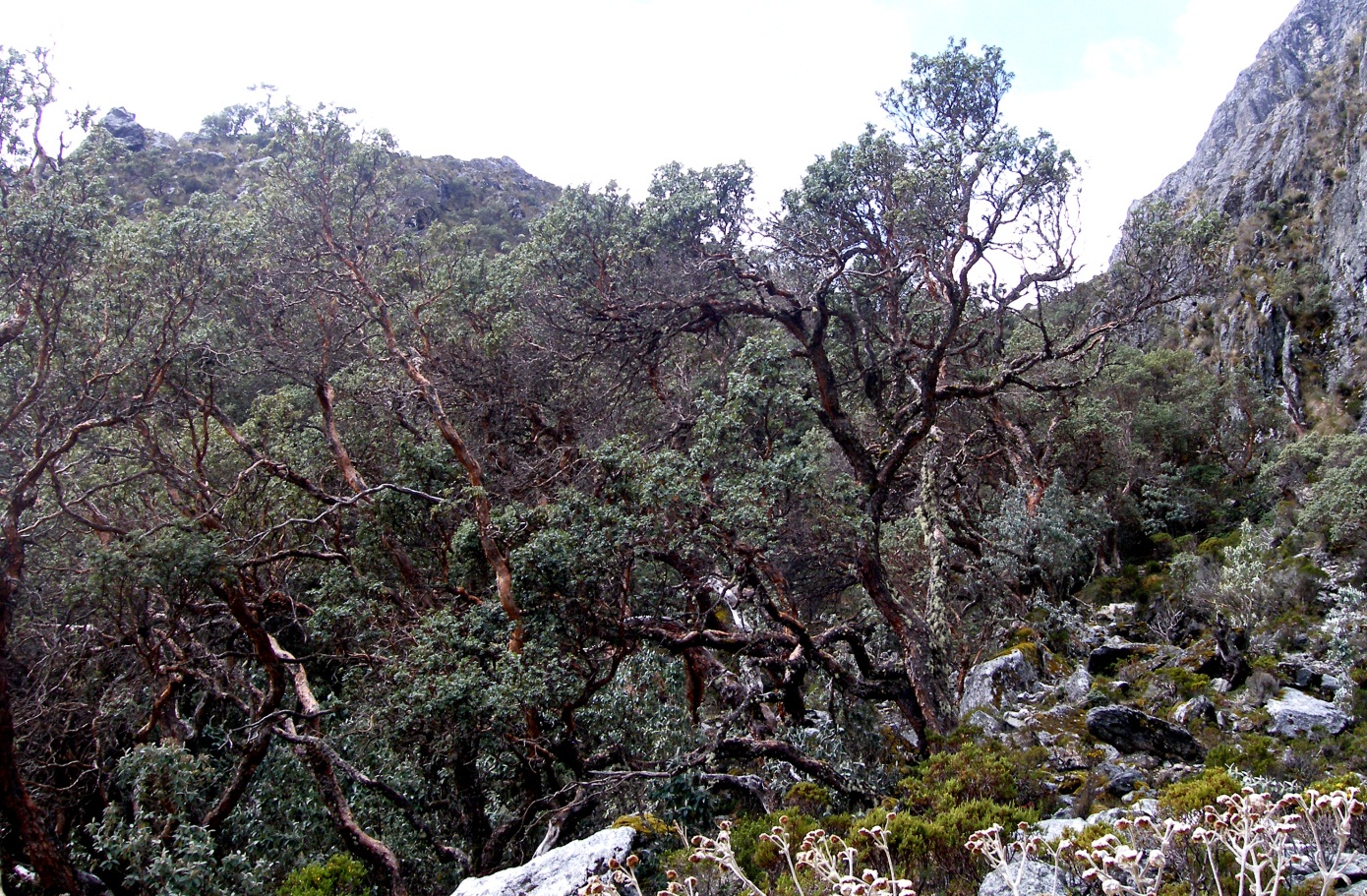 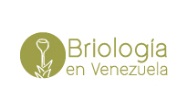 Bosque de Polylepis sericea, en Loma Redonda, Sistema teleférico de Mérida
Los musgos en bosques andinos
Gracias…
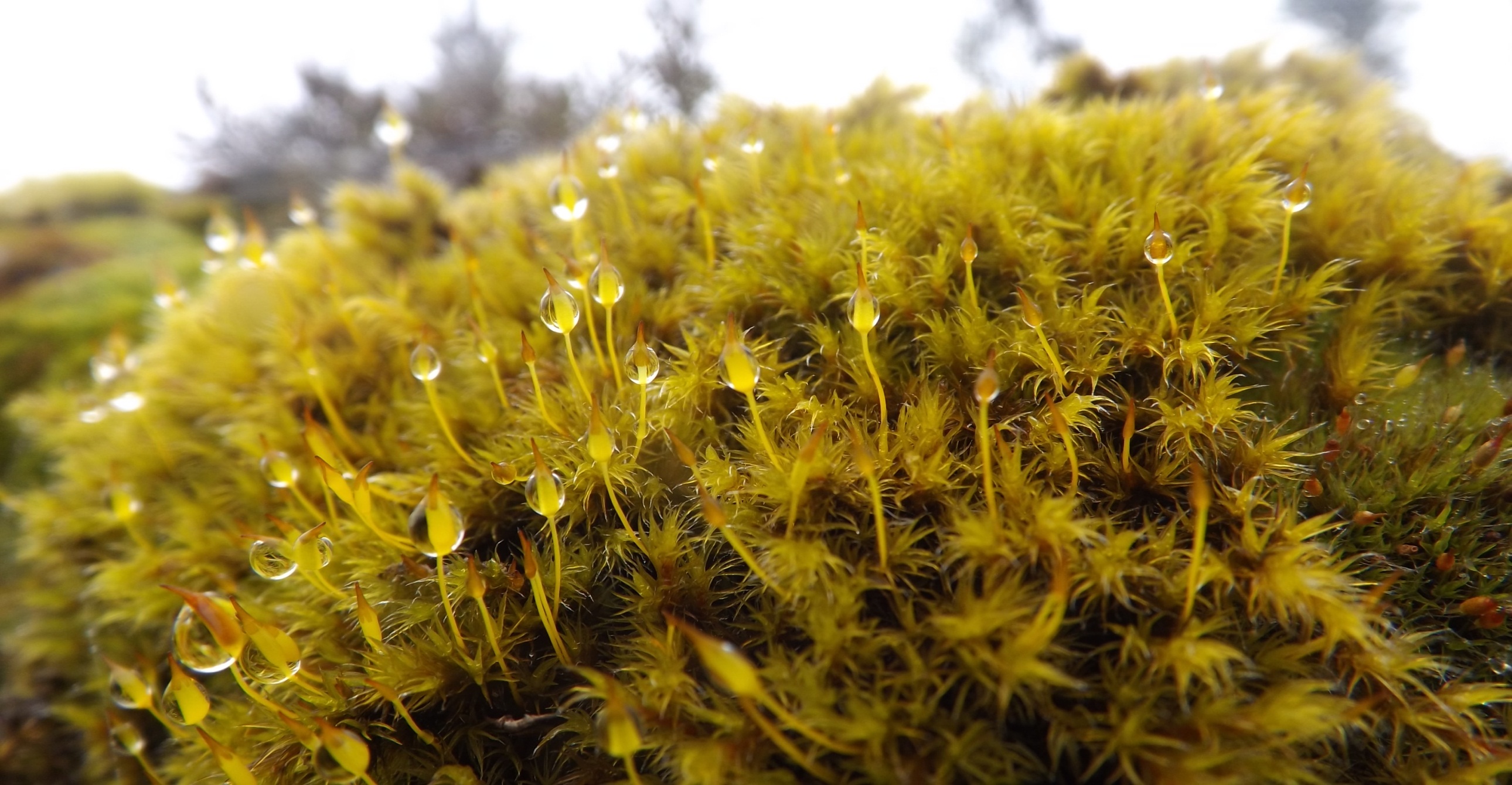 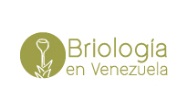 Un pequeño bosque de Racomitirium